Муниципальное бюджетное  дошкольное образовательное  учреждение “Важинский детский сад №30” Ленинградской области
Экологические акции, как форма работы по экологическому воспитанию дошкольников
Выполнила воспитатель
 Малышева С.Ю.
2015 год
Актуальность
Воспитание у детей с раннего детства ответственности  за судьбу родного края, привлечение к посильной помощи в охране природы, экологическое воспитание всего населения – одна из актуальных задач сегодняшнего дня.
Цель
Формирование экологического сознания у детей и взрослых посредством экологических акций.
Задачи:
Формировать основы экологической культуры.
Продолжать знакомить с правилами поведения в природе.
Развивать стремление к активной деятельности по охране окружающей среды родного края.
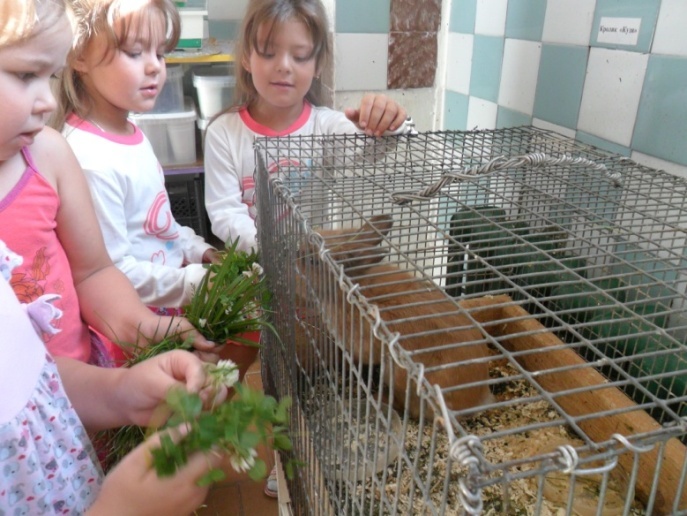 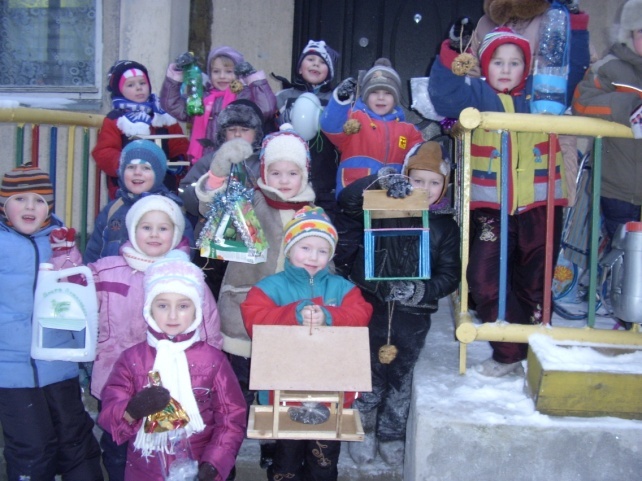 В реализации задач экологического воспитания большое значение имеет эколого – развивающая среда  в детском саду.
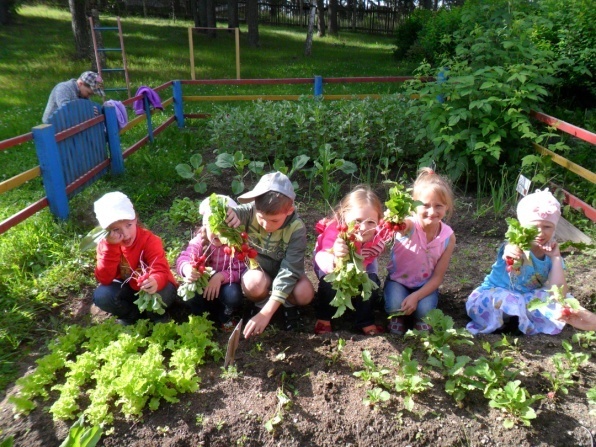 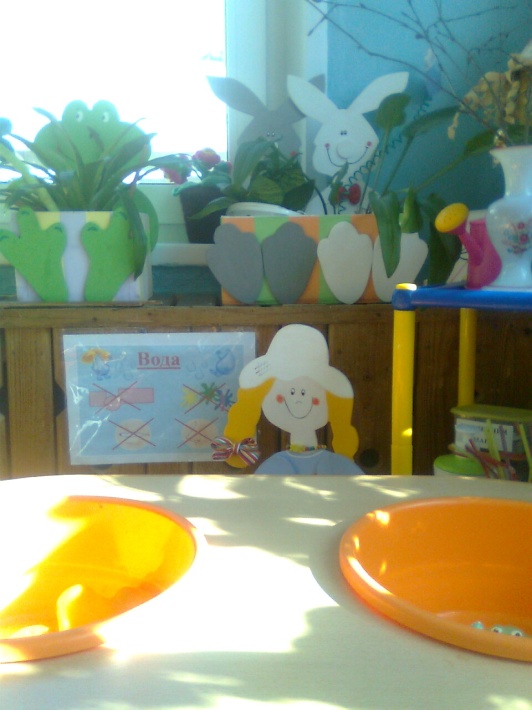 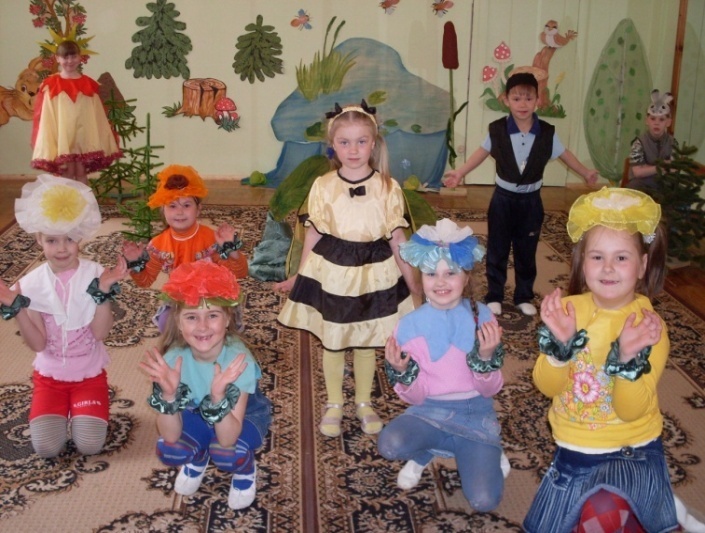 Экологическая акция “Чистый бор”Акция традиционная, т.к. детский сад расположен в сосновом бору.
Цель: Поддержание в надлежащем санитарном виде земель лесного фонда поселка.
Задачи: вызвать беспокойство за экологическое состояние бора.
Прививать трудовые навыки.
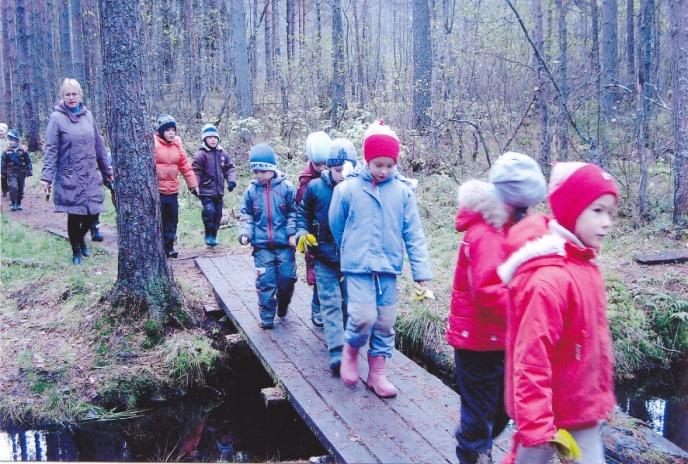 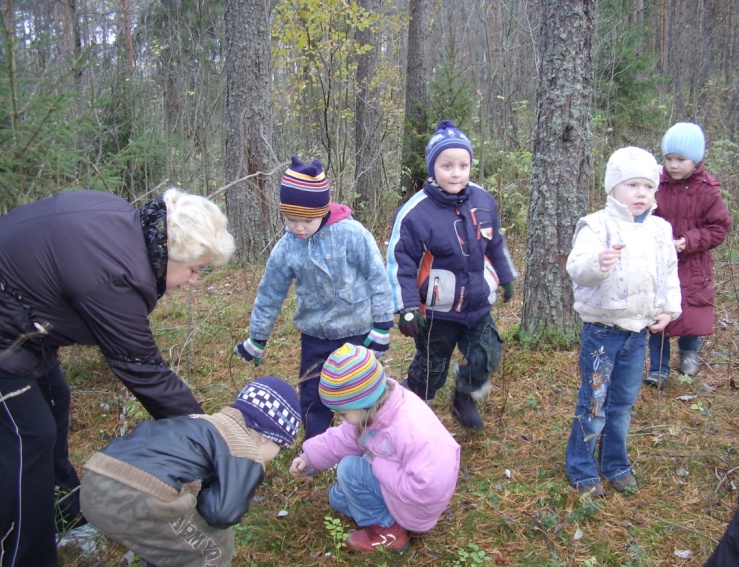 Экологическая акция "Ёлочка- зелёная иголочка!»
Цель: Привлечь внимание жителей посёлка к вопросу сохранения живых ёлок.
Задачи:
Пропагандировать новые экологические традиции при подготовке и проведении новогодних праздников.
Вовлекать воспитанников и их родителей в активную природоохранную деятельность.
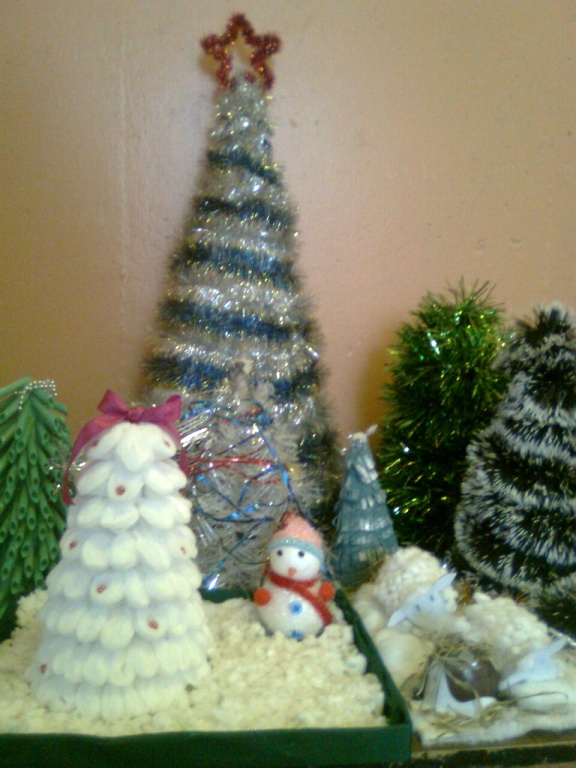 Экологическая акция “Каждой пичужке – наша кормушка!“Цель: развитие у дошкольников чувства эмпатии ко всему живому.
Экологическая акция “Чистый берег”в акции участвовали дети подготовительной к школе группы, учащиеся 1класса, педагоги ДОУ, администрация поселка, работники ЖКХ.
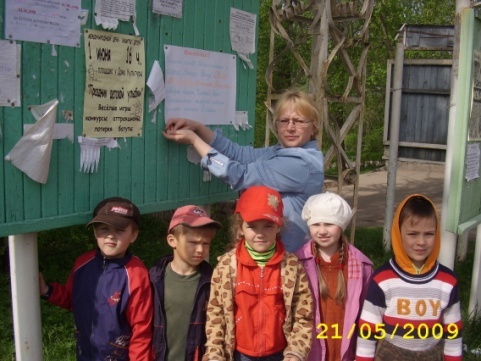 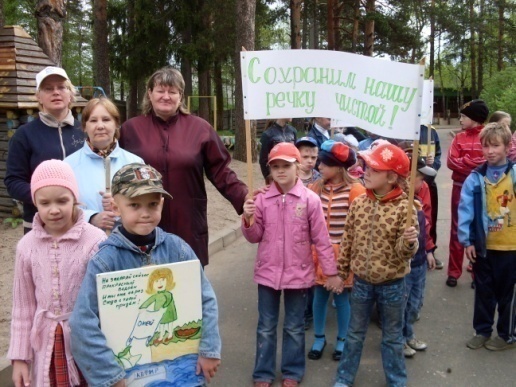 Размещение объявления о начале акции
Сбор участников акции у детского сада
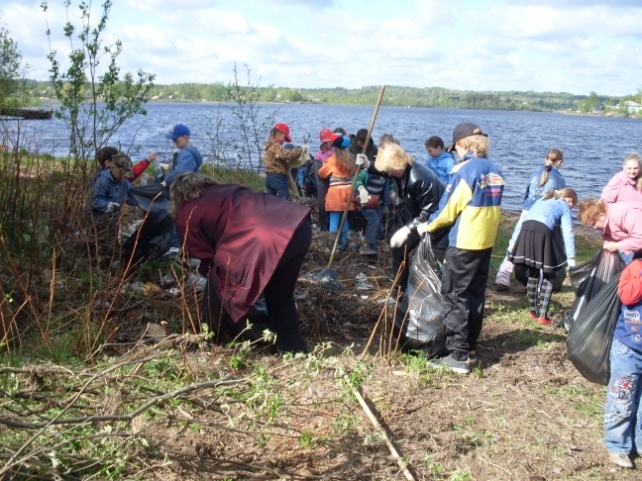 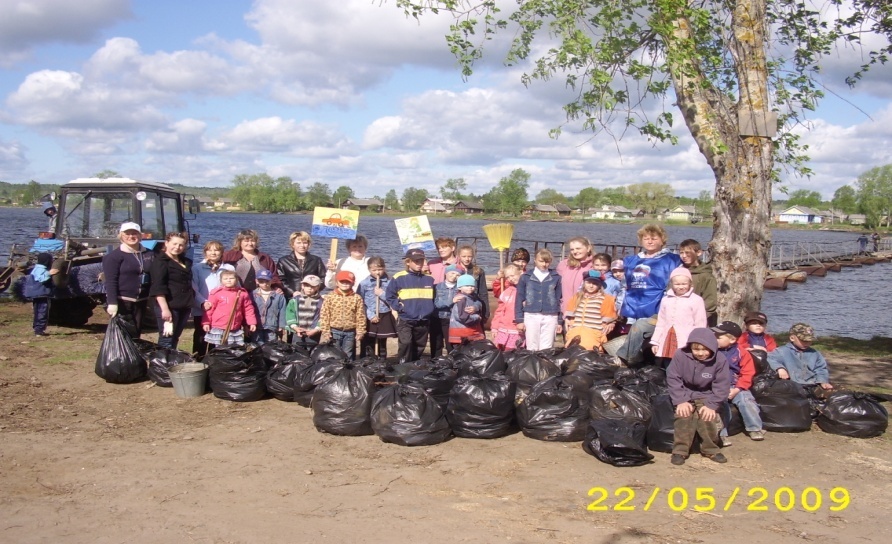 Дружная работа
Итог работы
Результат :
Повысилась нравственная и экологическая культура участников проекта.
Вывод:
Сотрудничество с семьями детей по экологическому направлению, совместно организованные мероприятия помогают обеспечить единство и непрерывность педагогического процесса.
Только совместными усилиями мы можем решить главную задачу – воспитать экологически грамотного человека.